ROZPOČETEVROPSKÉ UNIE
MARTIN BARTOLŠIC 
480992
Rozpočet evropské unie
Finanční částka, kterou disponuje EU v jednom kalendářním roce.
Rozpočet se schvaluje na každý rok, avšak jeho rámec, finanční perspektiva či víceletý finanční rámec, je sestavován na 7 let dopředu.
dříve byl sestavován na 5 let
víceletý finanční rámec je pevnou právní součástí EU
návrh rozpočtu předkládá Evropská komise a je sestavován rozpočtovým orgánem 
o schválení rozpočtu rozhoduje 
Rada EU – ECOFIN (Rada Evropské unie pro hospodářské a finanční záležitosti) – nutnost souhlasu všech členů 
Evropský parlament – nutnost souhlasu
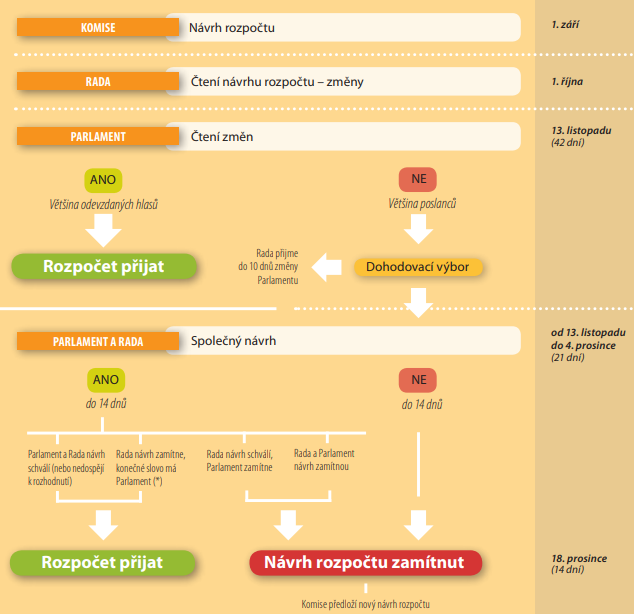 grafické znázornění procesu 
přijetí rozpočtu evropské unie
ZÁSADY SESTAVOVÁNÍ ROZPOČTŮ
Zásada jednotnosti a správnosti 
– veškeré příjmy a výdaje mají být zpracovány v jednom dokumentu (efektivnější kontrola)
Zásada každoročnosti 
– rozpočet je přijímán na kalendářní rok (od 1. 1. do 31. 12.)
Zásada vyrovnanosti 
– rovnováha mezi příjmy a výdaji (nikdy deficitní rozpočet)
Zásada zúčtovací jednotky 
– od ledna 1999 jsou položky rozpočtu vyjádřeny v eurech
ZÁSADY SESTAVOVÁNÍ ROZPOČTŮ
Zásada všeobecnosti 
– příjmy nejsou přiřazeny jednotlivým výdajům (nepřiřazenost) a příjmy i výdaje jsou uváděny v plné výši bez vzájemných odpočtů 
Zásada specifikace 
– každá položka má svůj vlastní účel a cíl
Zásada řízeného finančního hospodaření 
– s rozpočtem se musí nakládat hospodárně, účinně a efektivně
Zásada průhlednosti 
– transparentnost – rozpočet a jednotlivé operace nejsou tajné
PŘÍJMY ROZPOČTU EVROPSKÉ UNIE
čtyři vlastní zdroje:
(12 %) dva tradiční:
dávky z dovozu zemědělských produktů 
ochrana zemědělského trhu EU – (unijní producenti jsou chráněni proti levným dovozcům)
cla z dovozu zboží
20 % vybrané částky připadá zemi, kde se výběr provedl, (náklady na výběr)
    - (v letech 2021-2027 nově 25 %)
(11 %) podíl ze základu DPH členských států ve výši 0,3 % 
pro Dánsko, Německo, Nizozemí, Rakousko a Švédsko paušálně sníženo, tzv. rabaty
(76 %) příspěvek členských států z HND 
procentuální podíl z hrubého národního produktu (HND - souhrn příjmů výrobních faktorů na daném území za rok)
ostatní příjmy – administrativní poplatky, pokuty a úroky z prodlení
VÝDAJE ROZPOČTU EVROPSKÉ UNIE
rozpočtové výdaje se vždy rozčleňují na základě stávajícího finančního rámce do několika okruhů:

1.a Konkurenceschopnost pro růst a zaměstnanost
1.b Hospodářská, sociální a územní soudržnost
(výzkum, technologický rozvoj, rozvoj dopravních, komunikačních a energetických sítí a také prostředky na zlepšení kvality vzdělávání a programy sociální politiky)
2. Udržitelný růst: přírodní zdroje (zemědělství, ochrana životního prostředí, rybolov)
3. Bezpečnost a občanství (ochrana před terorismem a mezinárodním zločinem, zvládání migrace a ochrana vnějších hranic EU, podpora evropského občanství)
4. Globální Evropa (rozvoj spolupráce EU s ostatními zeměmi, humanitní pomoc, rozvoj demokracie a lidských práv)
5. Správa (administrativa, řízení a provoz institucí EU, náklady na zaměstnance a překladatelské služby)
ČISTÝ PLÁTCE A PŘÍJEMCE
v rámci rozpočtu se členský stát může dostat do dvou pozic:
čistý příjemce – z rozpočtu více dostává než do něj platí
čistý plátce – do rozpočtu více odvádí než z něj dostává

čistí příjemci: Polsko, Maďarsko, Řecko, Portugalsko, Rumunsko, Španělsko, Litva, Slovensko, Bulharsko
čistí plátci: Německo, Francie, Itálie, Nizozemí, Švédsko, Rakousko, Dánsko, Finsko

Česká republika – se řadí mezi čisté příjemce
v roce 2018 získala 2,39 miliard EUR
VÍCELETÝ FINANČNÍ RÁMEC (2021-2027)
rozpočet jako motor oživení po krizi COVID-19
celkový rozpočet ve výši 1 824,3 miliard EUR
víceletý finanční rámec (1 074,3 miliard EUR)
Next Generation EU – snaha o oživení a pomoc EU vzpamatovat se z pandemie COVID-19 (750 miliard EUR)
formou „balíčků ozdravných opatření“ s cílem podpořit ekonomiku jednotlivých států
peníze z půjčky z globálních finančních trhů (EU ručí svým víceletým finančním rámcem, splácet cca. do roku 2058)
příspěvek členských států z HND se stanovuje na 1,3 %
reformace systém příjmů EU, tak aby byla snížená její stále větší závislost na podílu z HND členských států 
(zdanění digitálních služeb, daň z finančních transakcí, příjmy ze systému obchodování s emisemi, daň z plastového nerecyklovaného odpadu)
s odchodem VB přišla EU o 12-13 miliard EUR ročně
VÍCELETÝ FINANČNÍ RÁMEC (2021-2027)
investice do inovací a digitální ekonomiky
vytváření vzdělávacích a pracovních příležitostí pro mladé lidi prostřednictvím posíleného programu Erasmus+
komplexní přístup k migraci a správě hranic s cílem zajistit bezpečný prostor pro volný pohyb osob a zboží v Unii a podpořit správu a dlouhodobou integraci žadatelů o azyl a migrantů
budování kapacity Unie v oblasti bezpečnosti a obrany
ochrana životního prostředí a klimatu díky začleňování oblasti klimatu do všech programů EU (Green Deal)
posílení hospodářské a měnové unie 
více peněz do rezervy – na nepředvídatelné události - reakce na pandemii COVID-19
SZP – společná zemědělská politika – změny ve financování
DOPAD finančního rámce NA ČESKOU REPUBLIKU
ČR by nadále měla zůstat čistým příjemcem
Období 2014–2020 – 24 miliard EUR
Období 2021–2027 – 17,8 miliard EUR (očekávaná výše)
zajištění pozice čistého příjemce i po roce 2020 je jednou z priorit ČR
daň z plastů je podle odhadů pro ČR výhodná (jako jediná z navrhovaných nových opatření)
SZP - podpora malých a středních farem a pomoc mladým zemědělcům. 
     Přímé platby zemědělcům mají být omezeny maximální hranicí na 100 000 EUR na jednu farmu. 
pokles financování zemědělství z 8,2 na 7,7 miliardy EUR
pro ČR jsou typické velké farmy (až 85 %)
ZDROJE
Goňcová, M. (2010). Evropská integrace: úvod do studia. Masarykova univerzita.
König, P., Lacina, L., & Přenosil, J. (2006). Učebnice evropské integrace. Barrister & Principal.
https://ec.europa.eu/budget/library/biblio/publications/glance/budget_glance_cs.pdf
https://www.consilium.europa.eu/cs/meetings/european-council/2020/07/17-21/
https://www.statista.com/statistics/253712/eu-budget-expenditures-by-member-state/
https://europa.eu/european-union/about-eu/eu-budget/expenditure_cs
https://www.consilium.europa.eu/cs/policies/the-eu-budget/long-term-eu-budget-2021-2027/
https://newdirection.online/2018-publications-pdf/ND-Kominkova-print.pdf